TRƯỜNG TIỂU HỌC ÁI MỘ A
NHIỆT LIỆT CHÀO MỪNG CÁC CON 
ĐẾN VỚI TIẾT HỌC
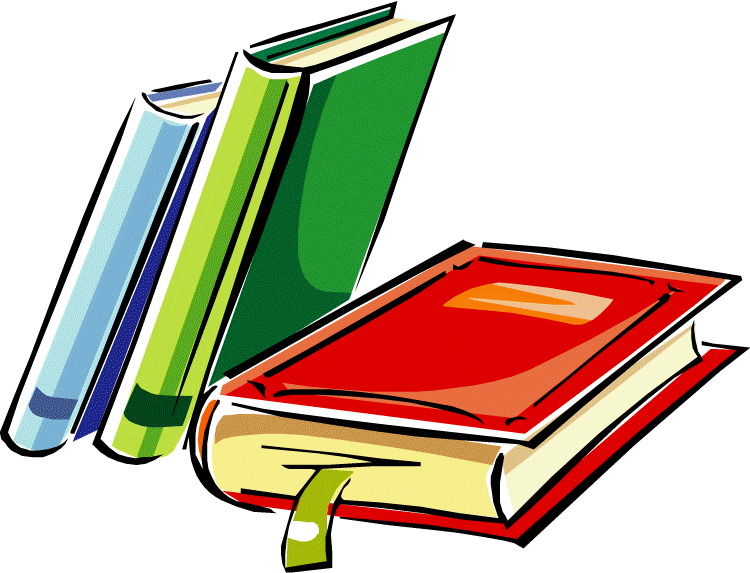 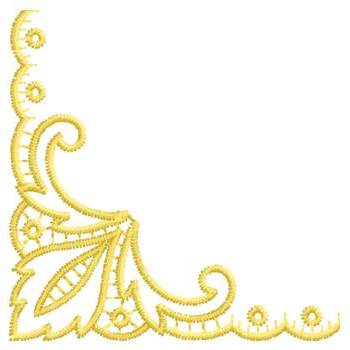 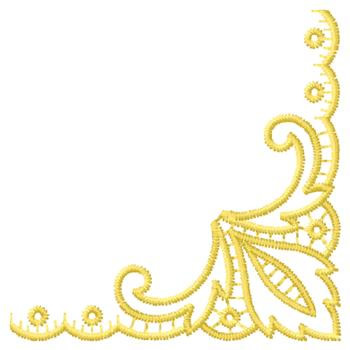 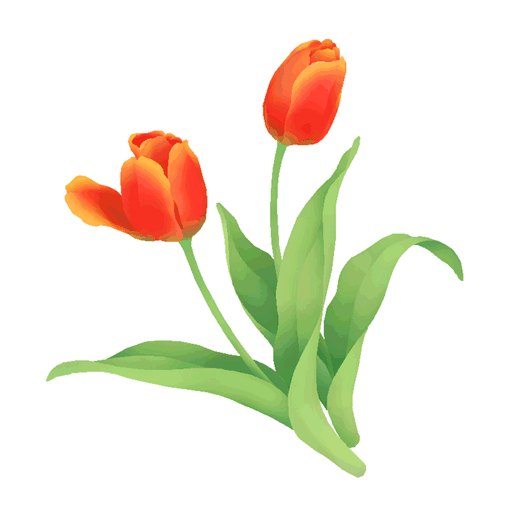 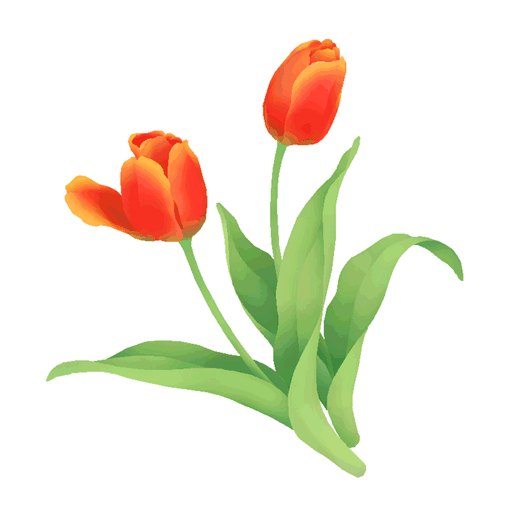 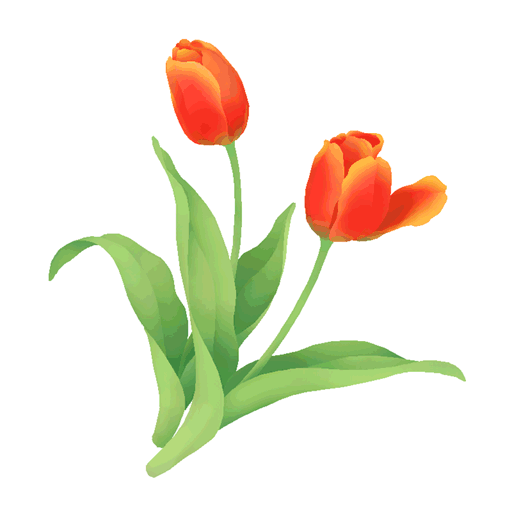 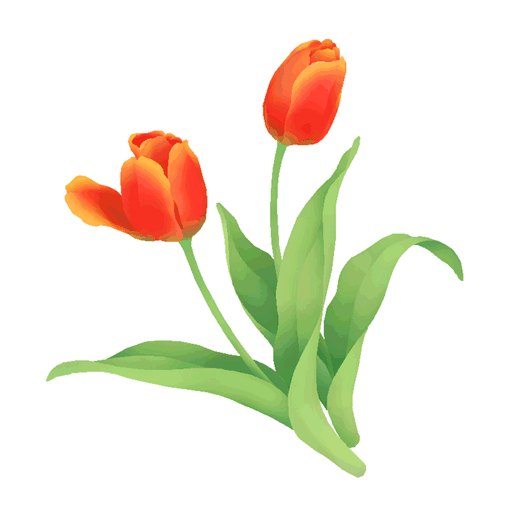 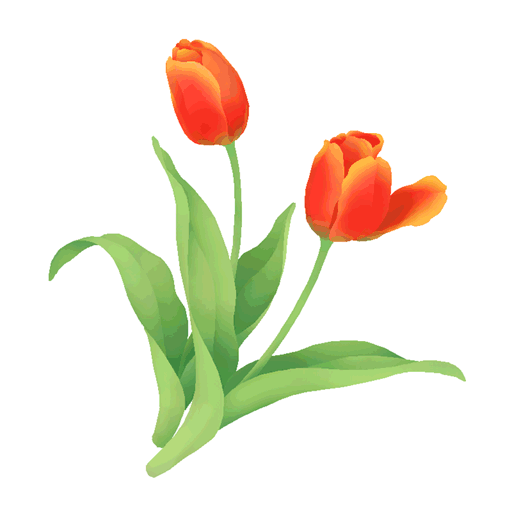 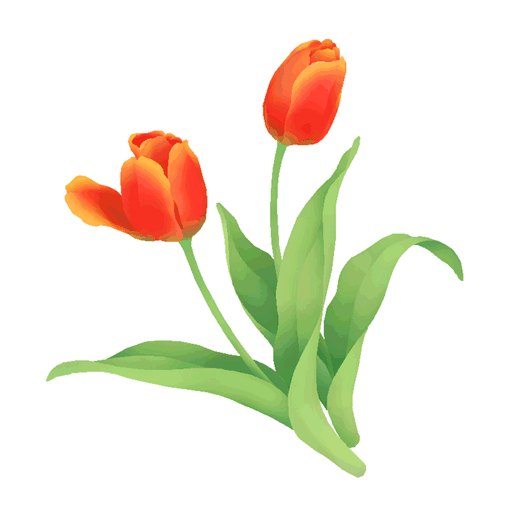 MÔN: TiẾNG ViỆT – LỚP 1
Phân môn: Học vần
Bài 2: cà - cá
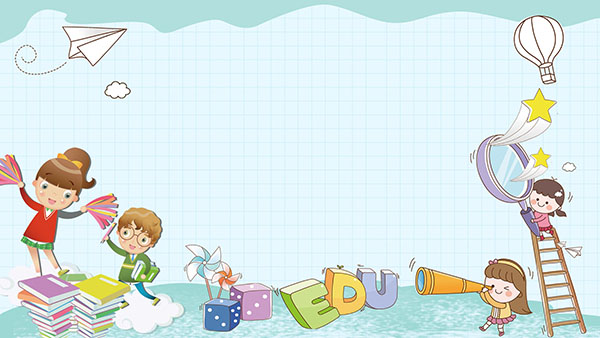 Khởi động
S
Bài 2: cà - cá
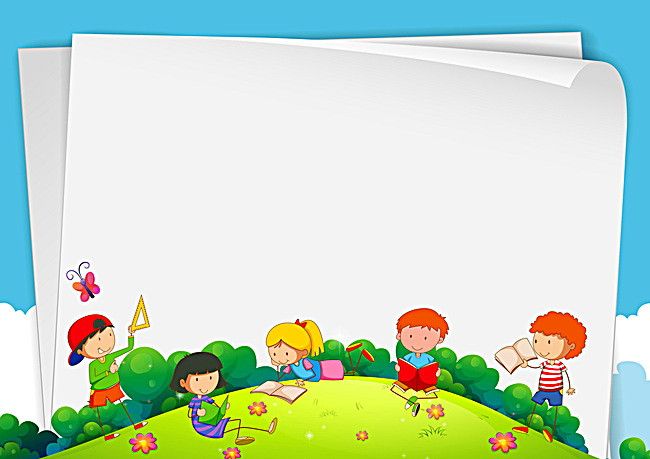 KHÁM PHÁ
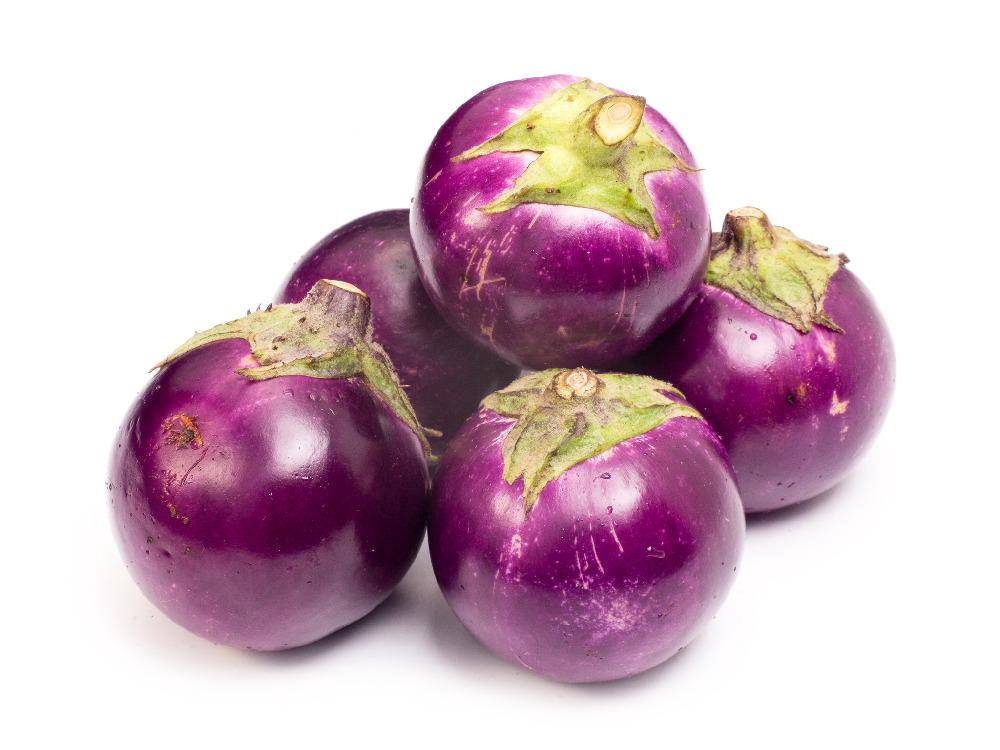 cà
c
à
ca
cờ - a - ca - huyền - cà
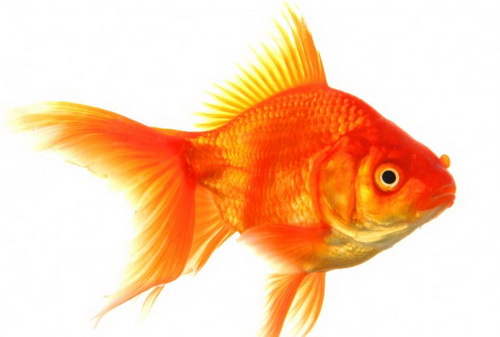 ca
cờ - a - ca - sắc - cá
cá
c
á
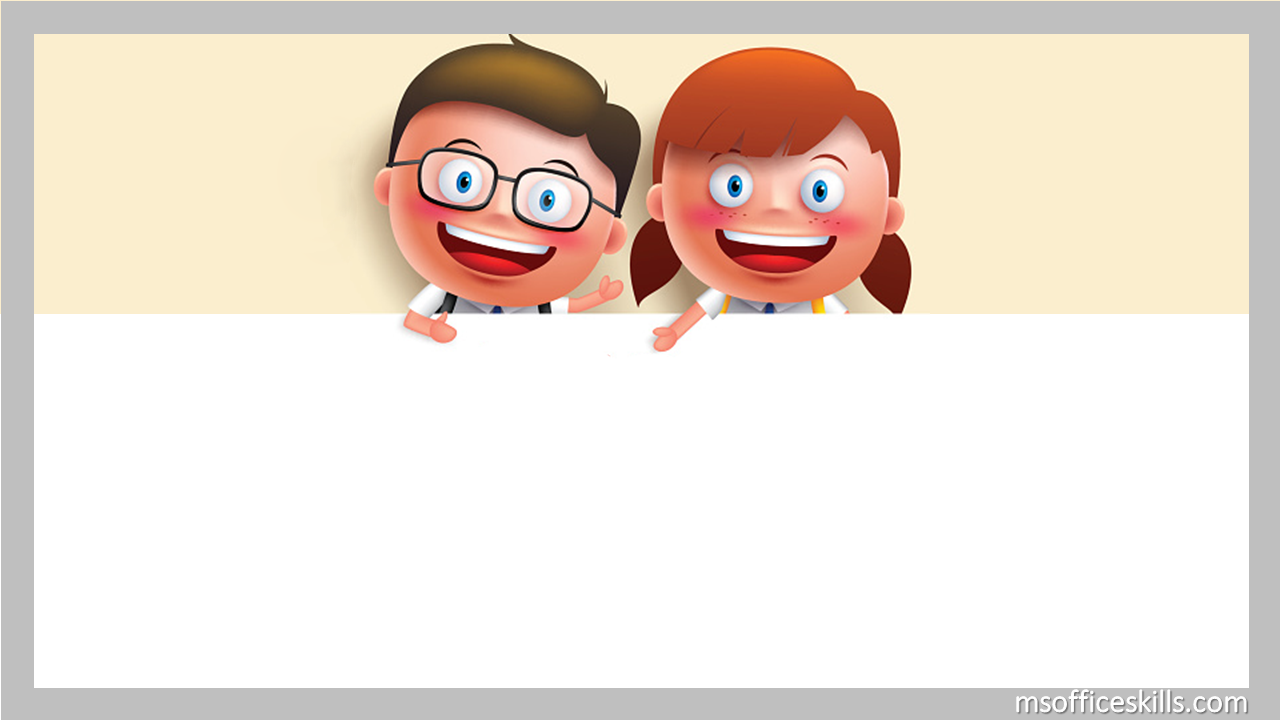 Đ
cá
cà
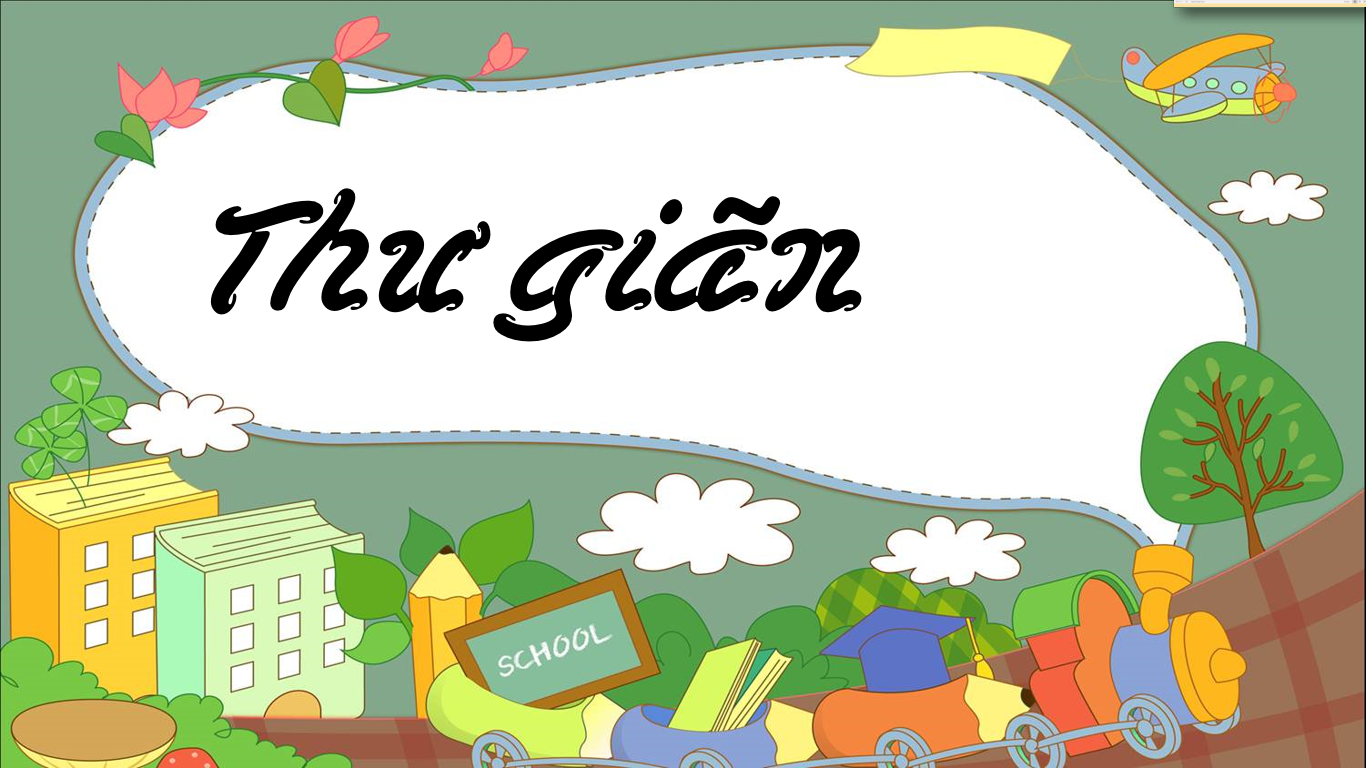 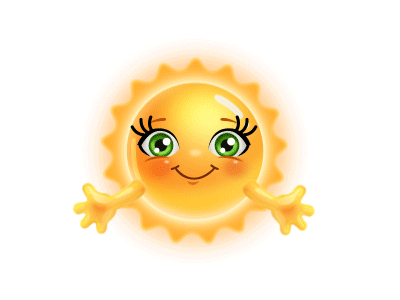 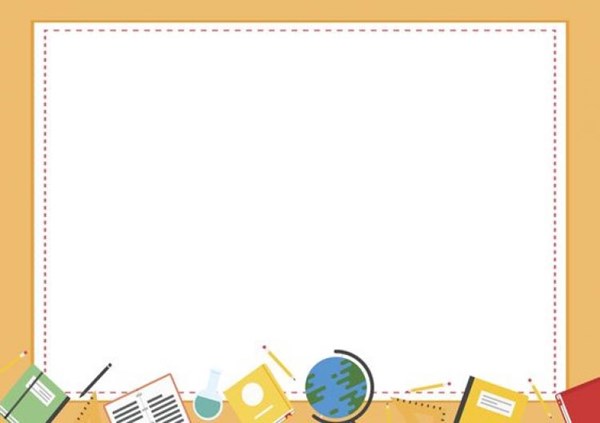 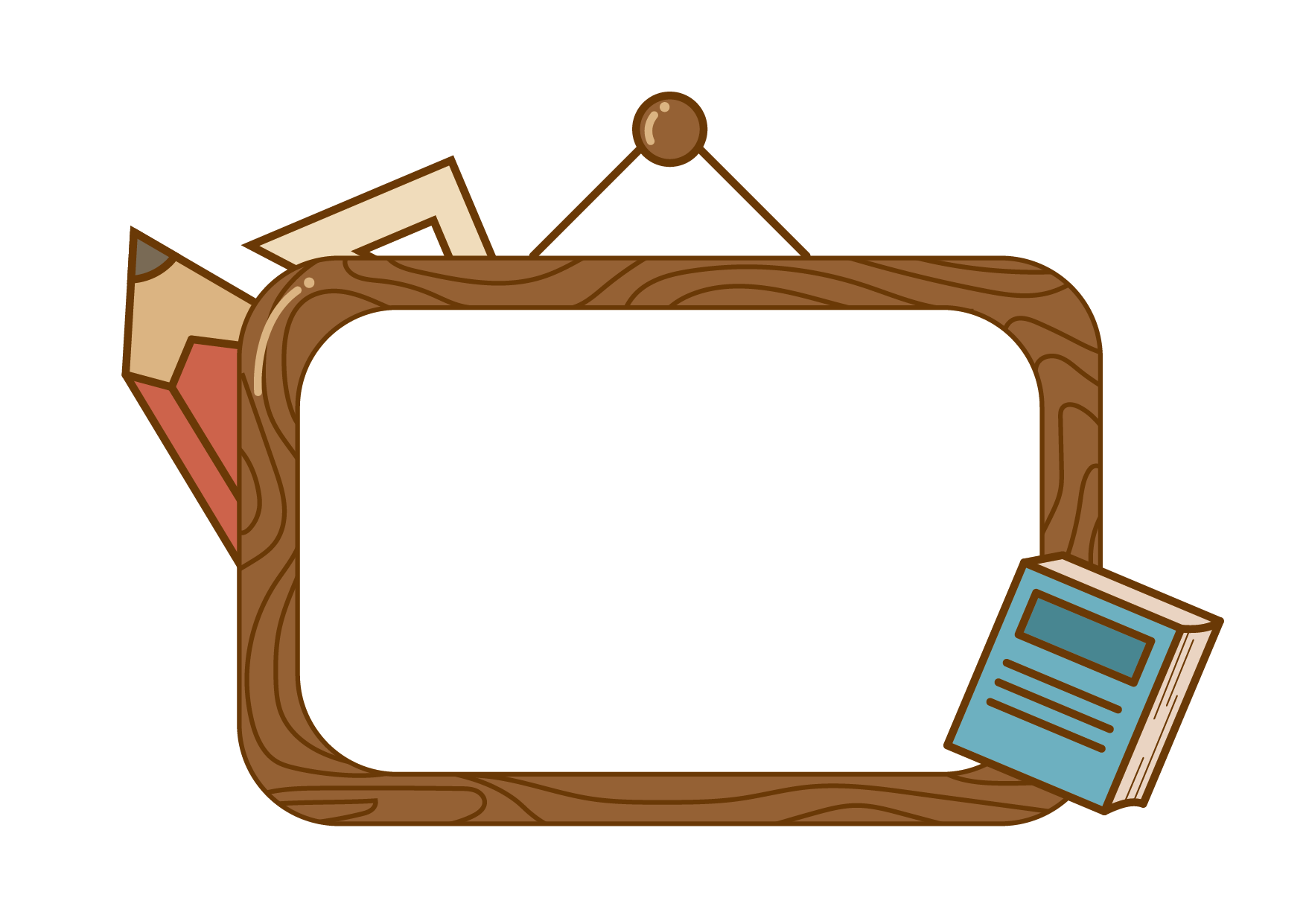 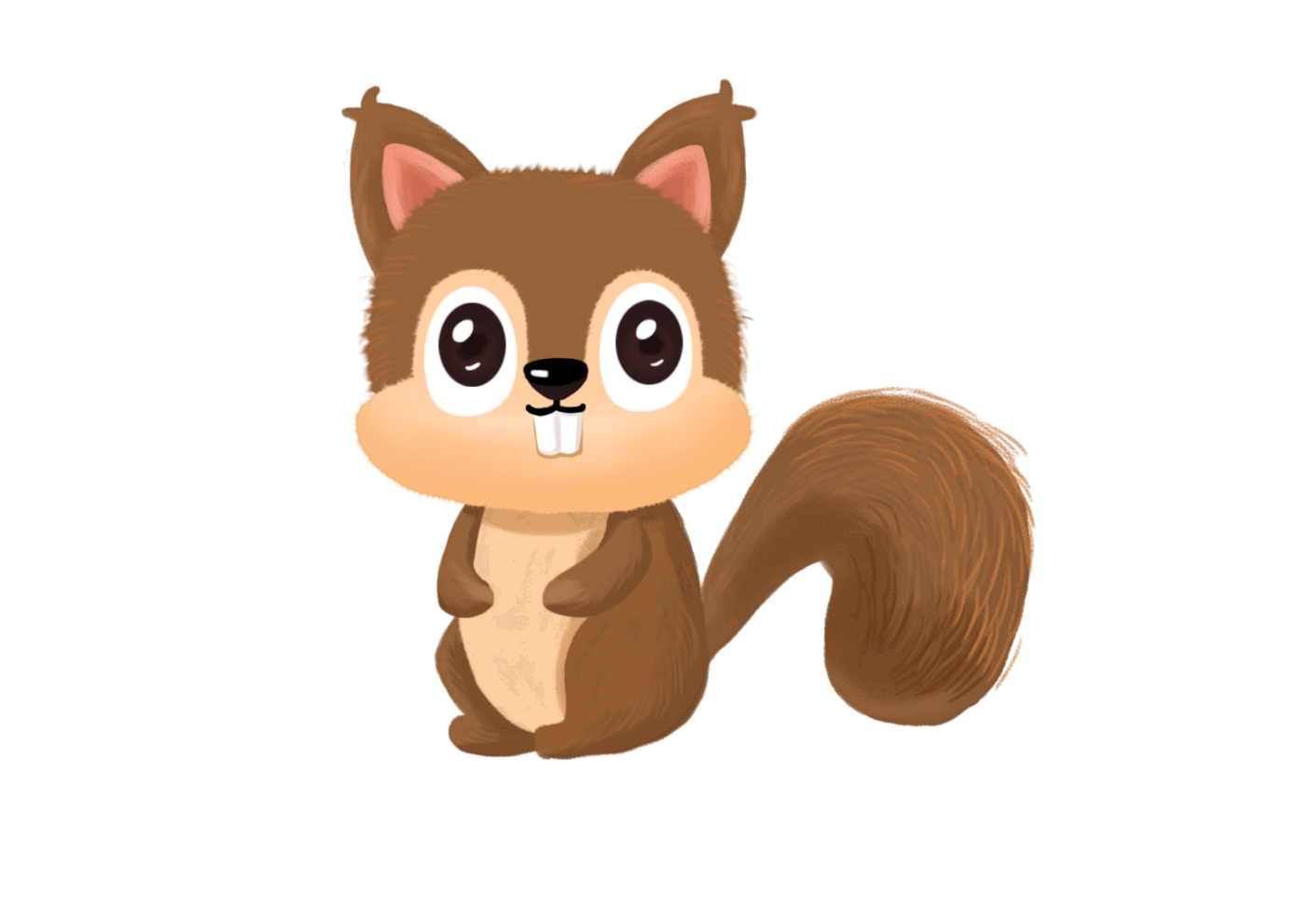 Luyện tập
3. Tiếng nào có thanh huyền?
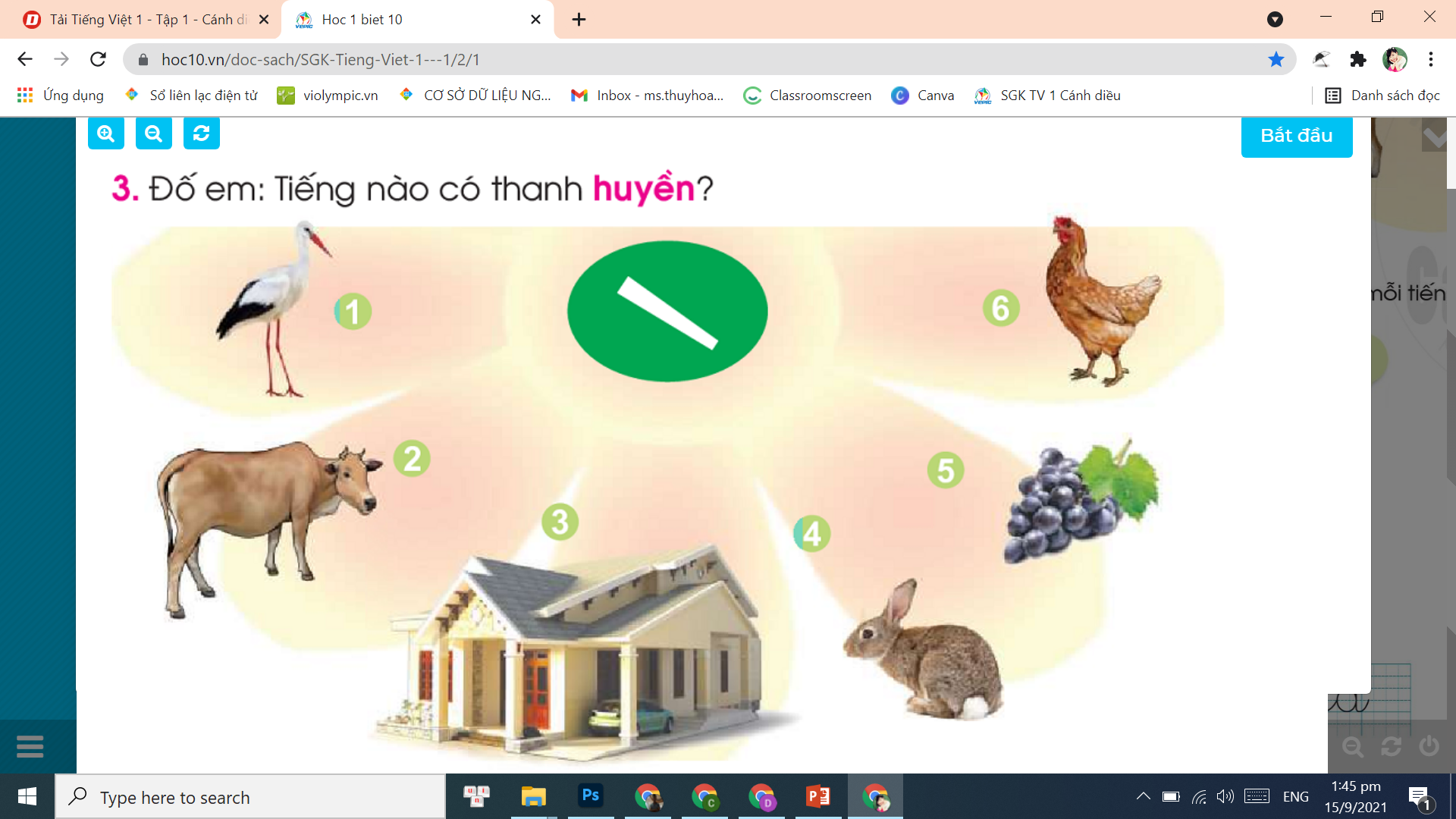 gà
cò
nho
bò
nhà
thỏ
4. Tiếng nào có thanh sắc?
lá
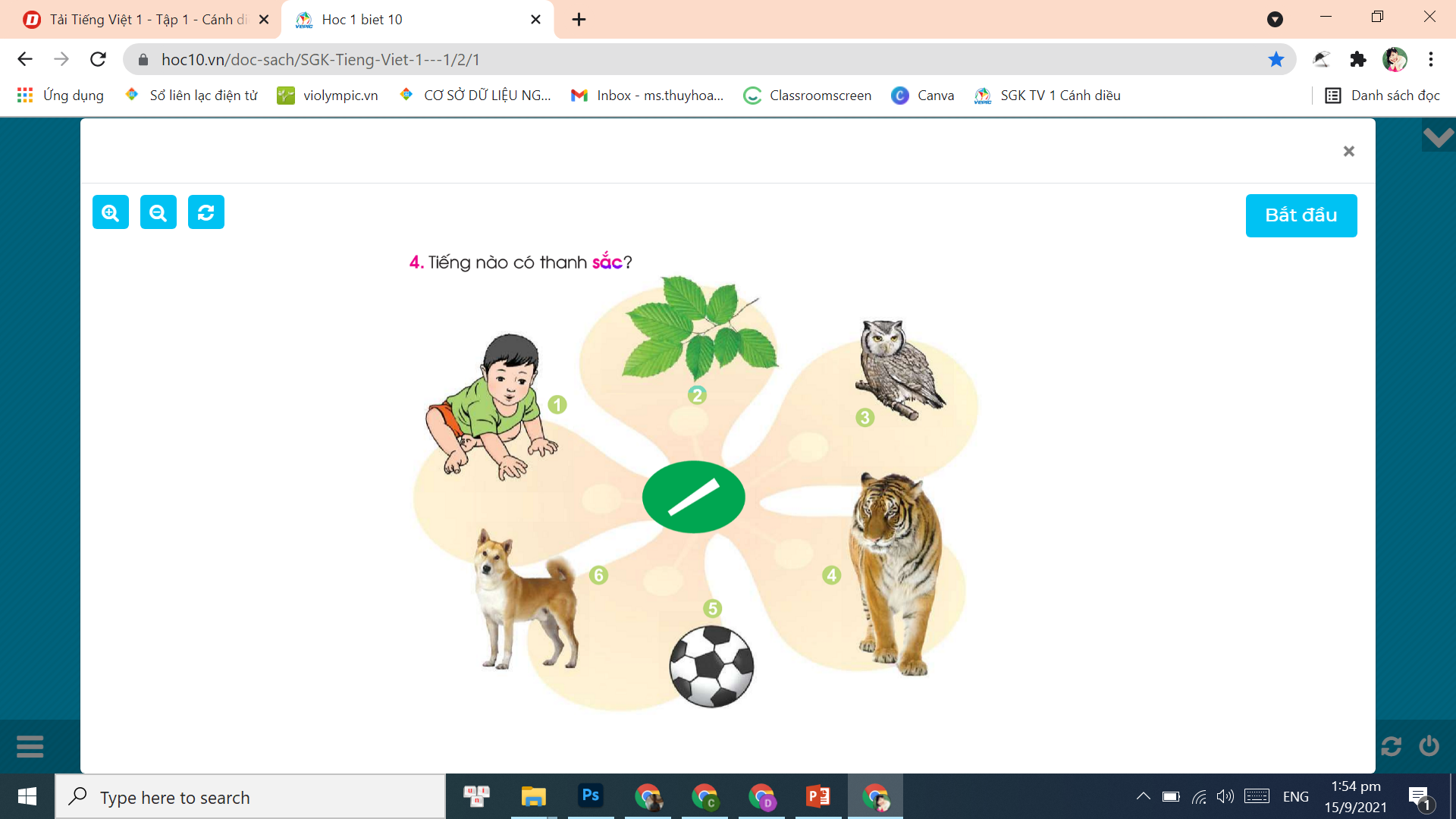 cú
bé
chó
bóng
hổ
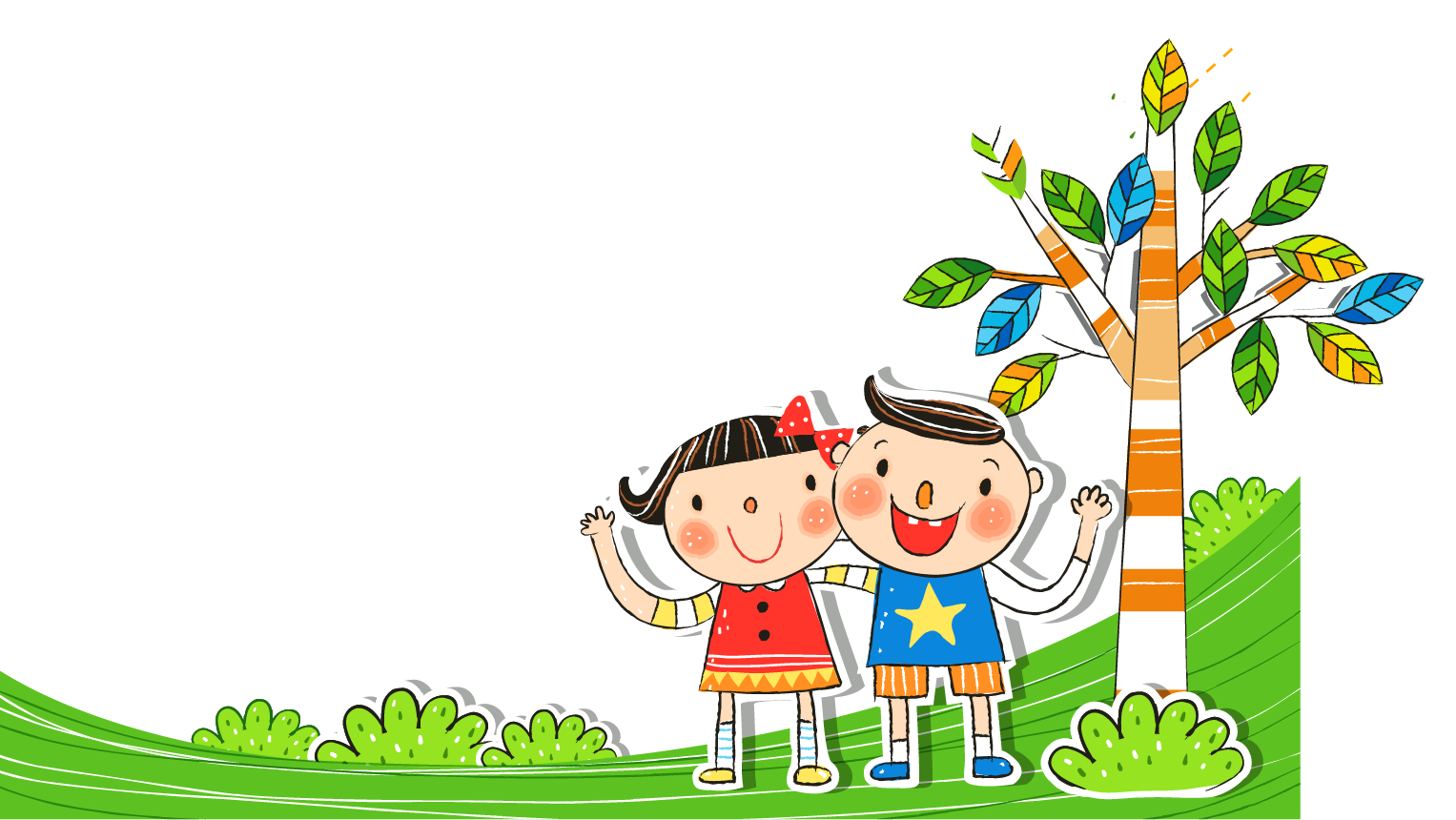 VẬN DỤNG
ca
ca
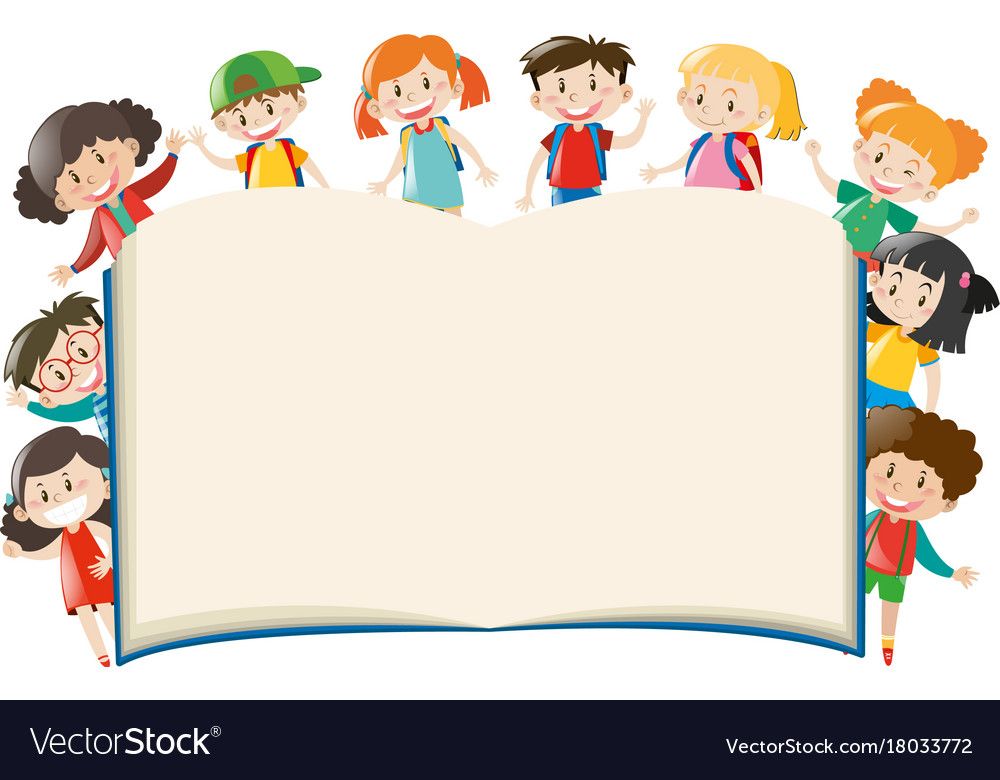 CỦNG CỐ 
BÀI HỌC
Ai giỏi 
Tiếng Việt ?
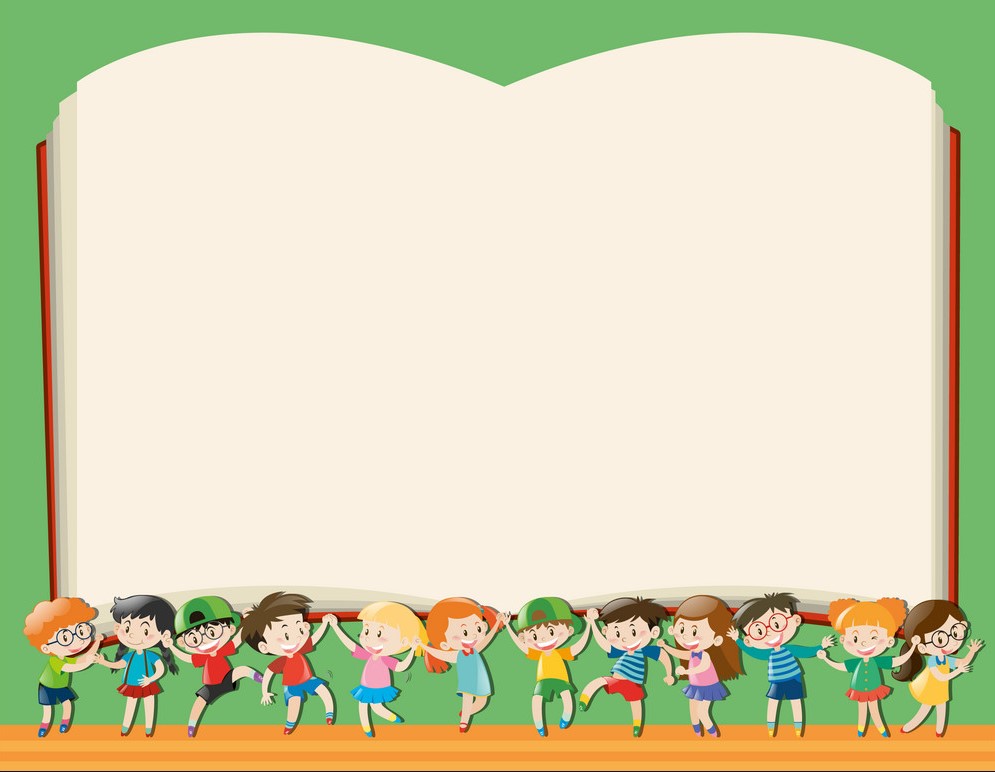 Câu 1: Thẻ màu nào có tiếng chứa thanh vừa học?
bi
bí
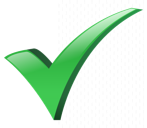 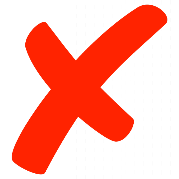 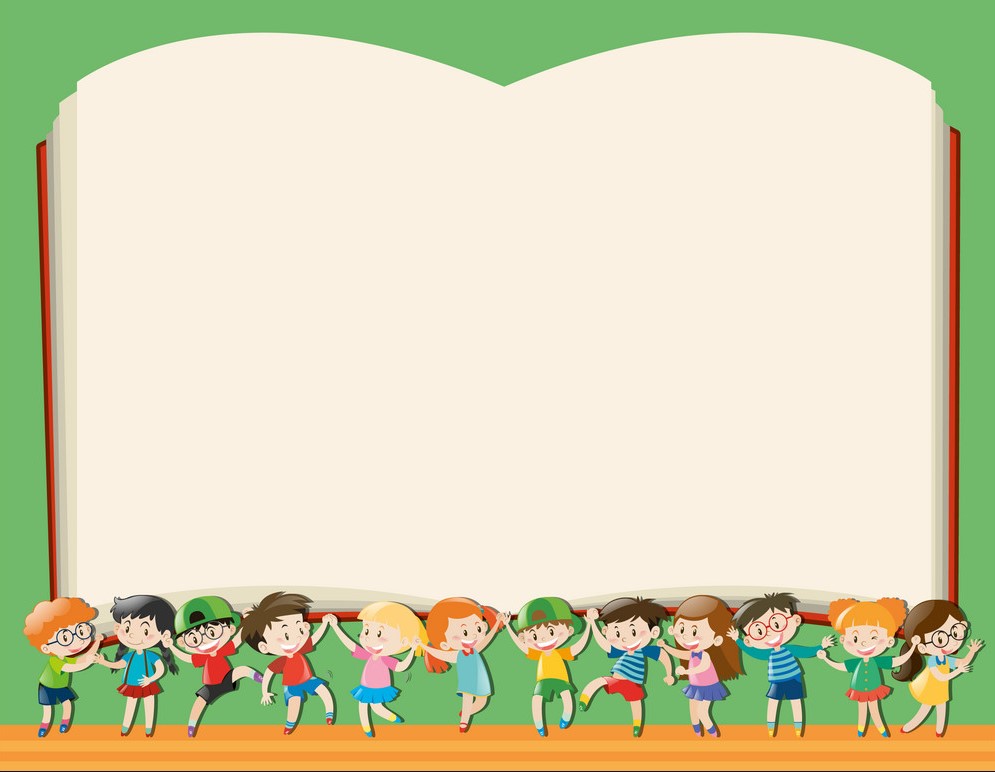 Câu 2: Thẻ màu nào có tiếng chứa thanh vừa học?
vồ
vẽ
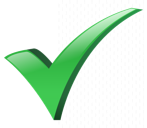 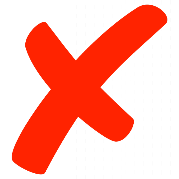 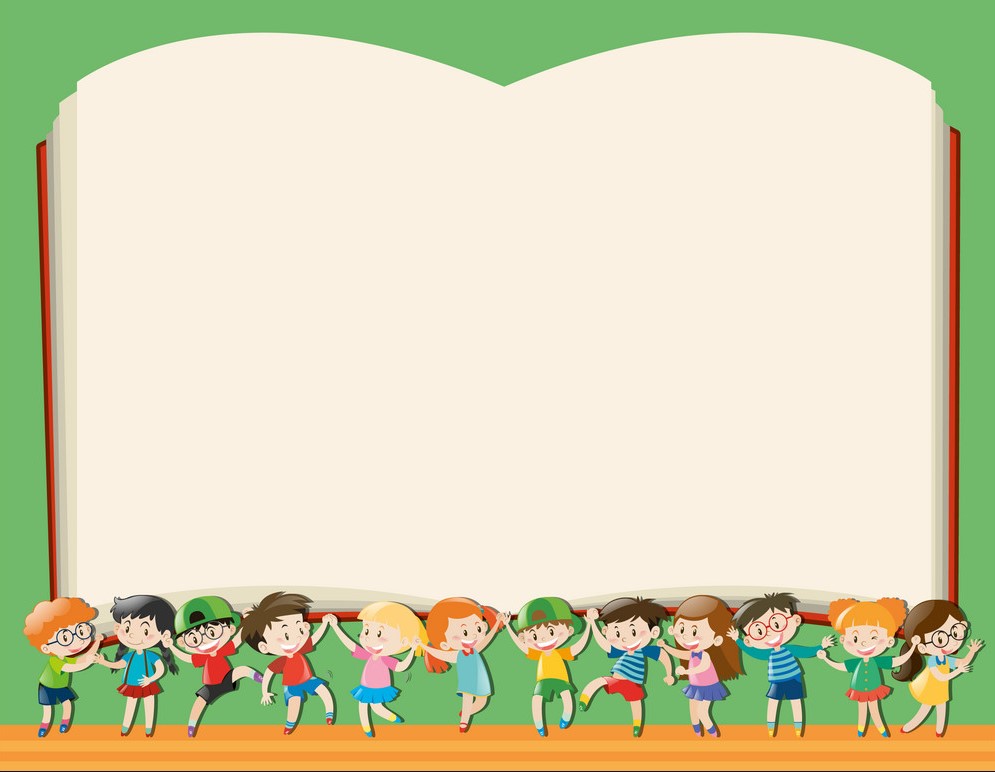 Câu 3: Thẻ màu nào có tiếng chứa thanh vừa học?
mẹ
mẻ
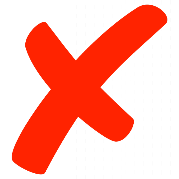 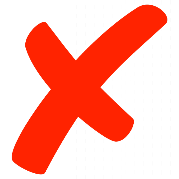 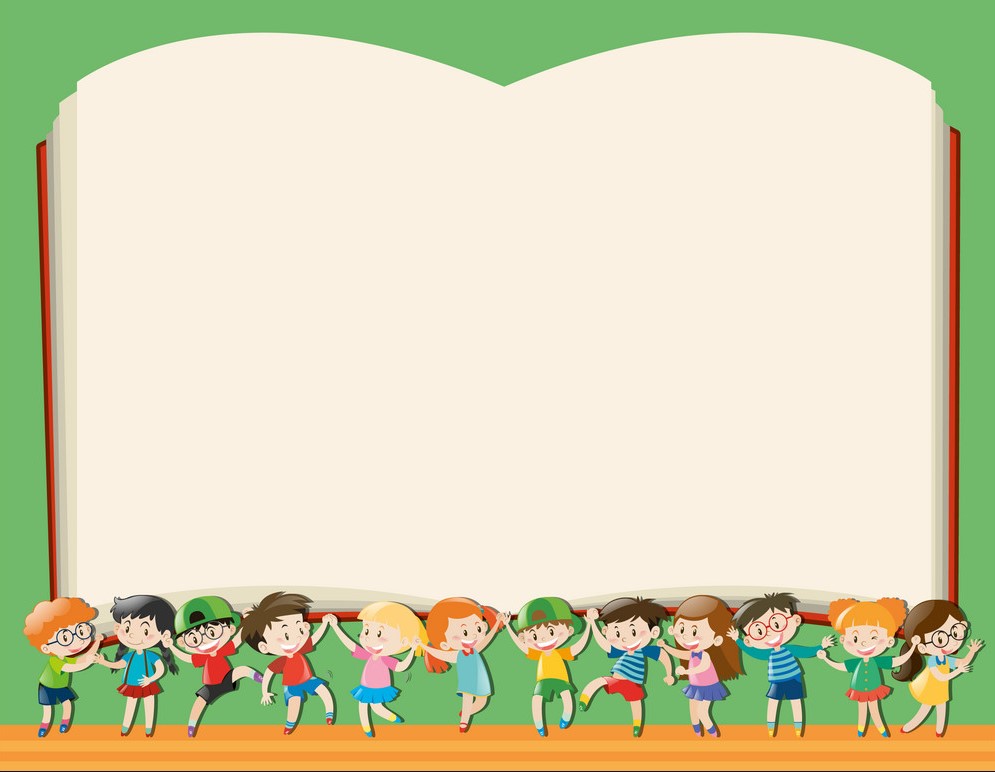 Câu 4: Thẻ màu nào có tiếng chứa thanh vừa học?
bố
bà
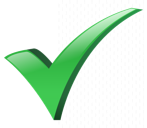 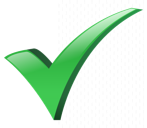 Dặn dò
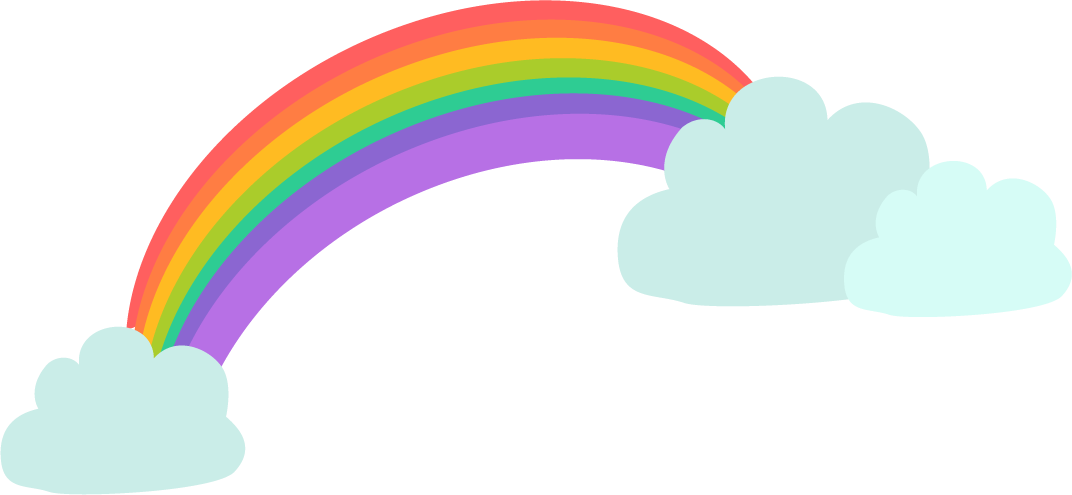 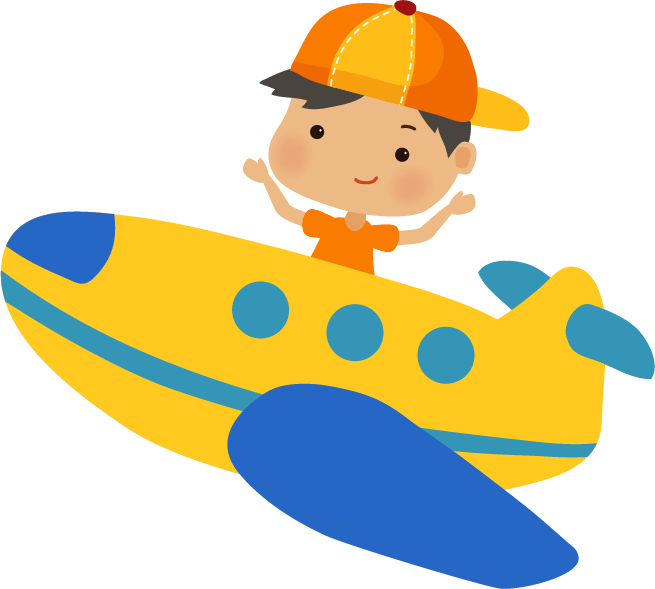 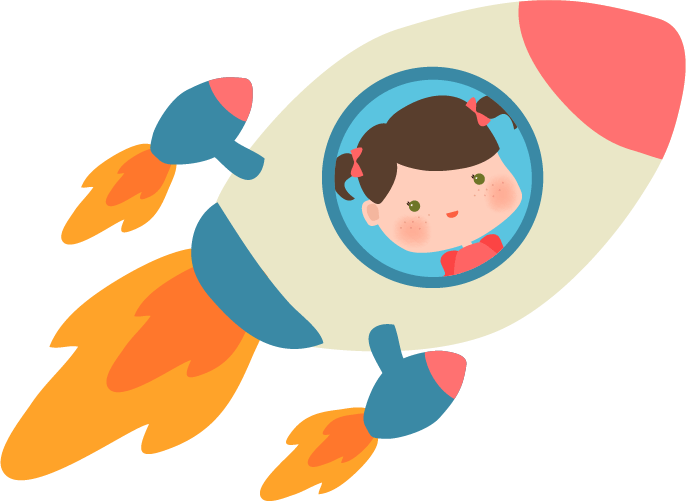 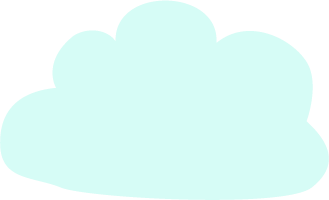 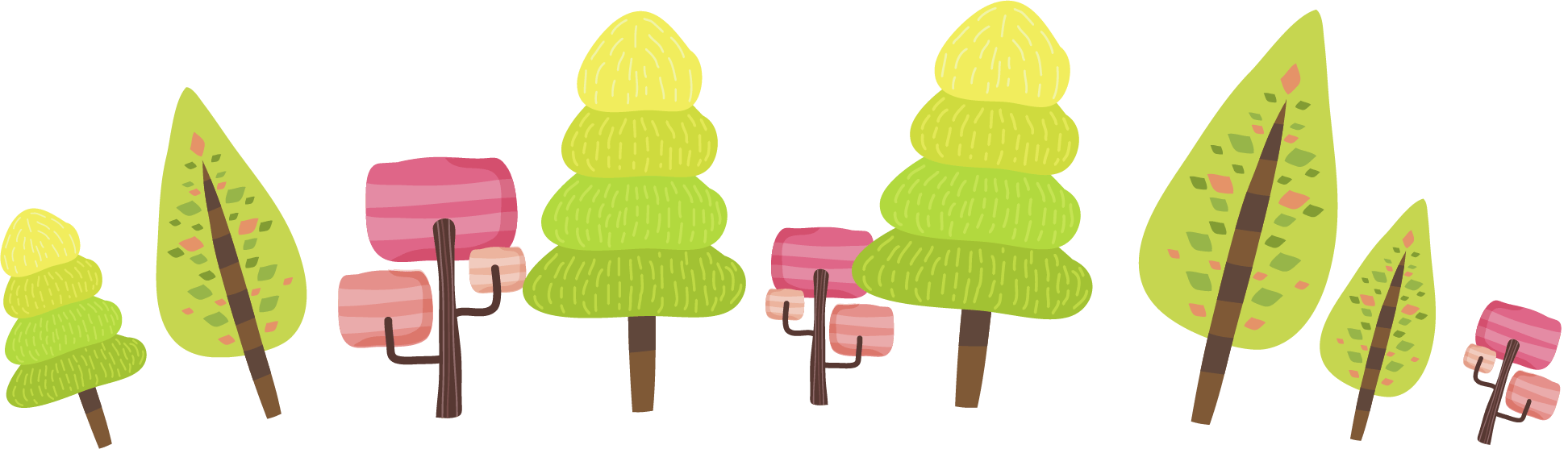 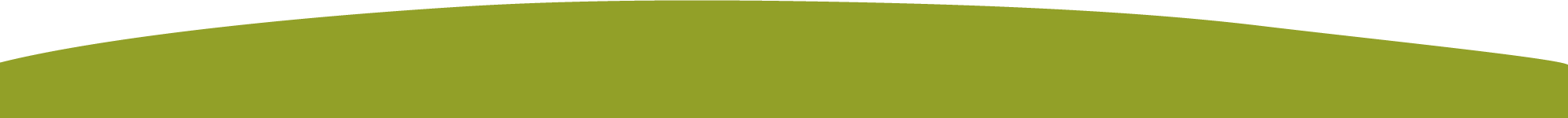